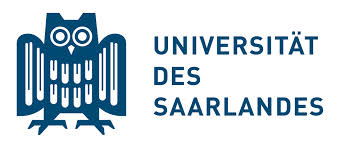 VMBO-conferentie Geschiedenis-examen
6 november 2015
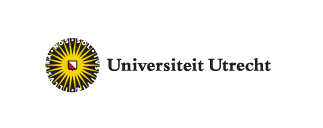 De Nederlandse houding tegenover Duitsland na 1945
Van oud zeer tot nieuw nabuurschap
Jacco Pekelder, j.pekelder@uu.nl
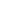 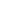 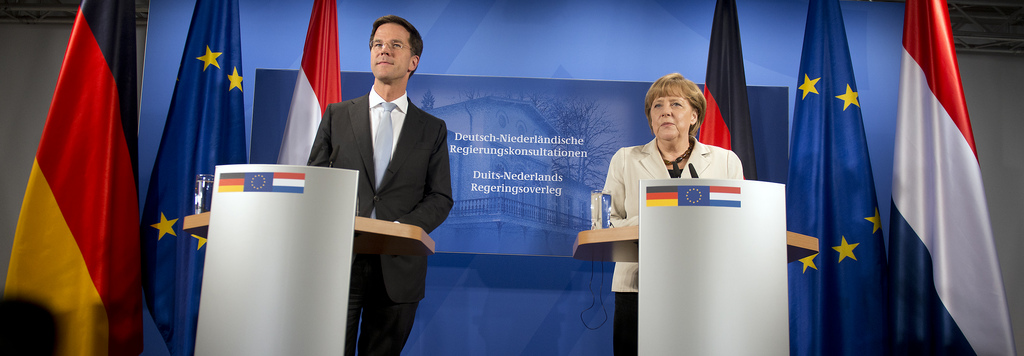 Nederland-Duitslandactueel
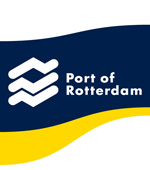 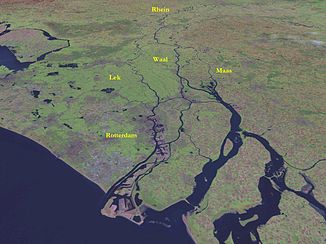 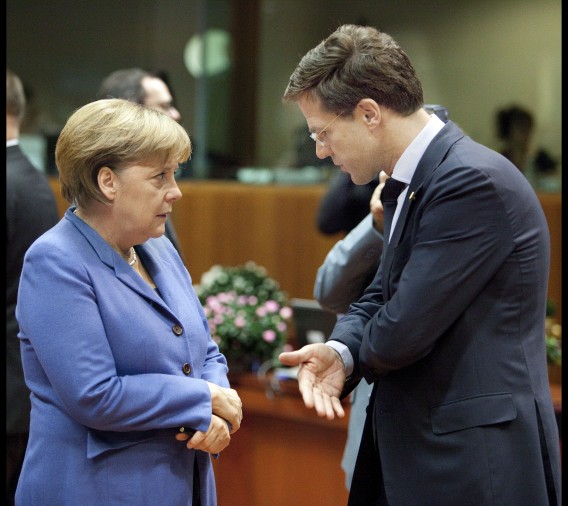 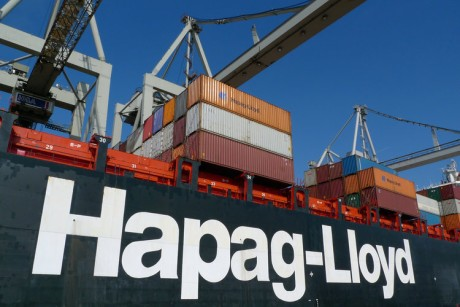 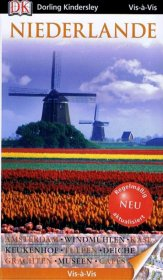 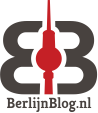 Gauck in Breda, 5 mei 2012, en  Maastricht, 30 augustus 2014
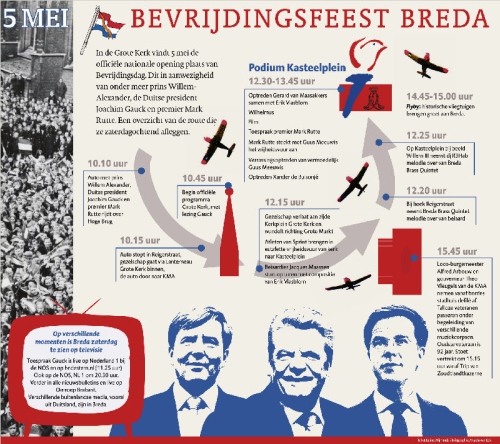 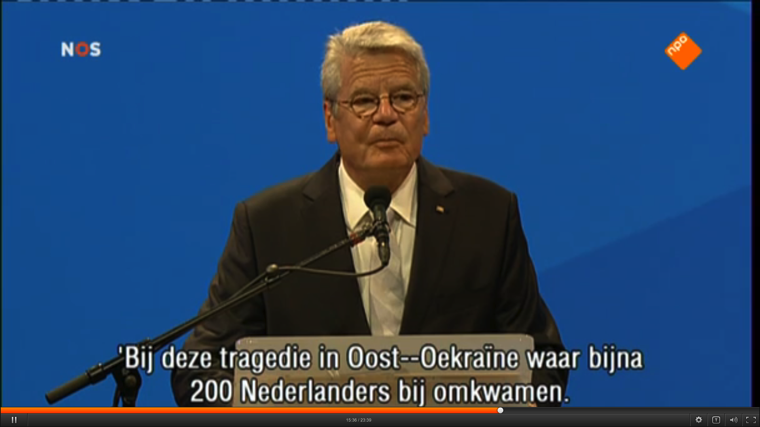 Altijd koek en ei?
Schaduw van 40-45:
Economische betrekkingen:
25 % Ned. export
10 % Ned. import
Samenwerking:
EG en NAVO
Bilateraal contact:
Afstand, argwaan
Duitslandbeeld:
Anti-Duits in golven
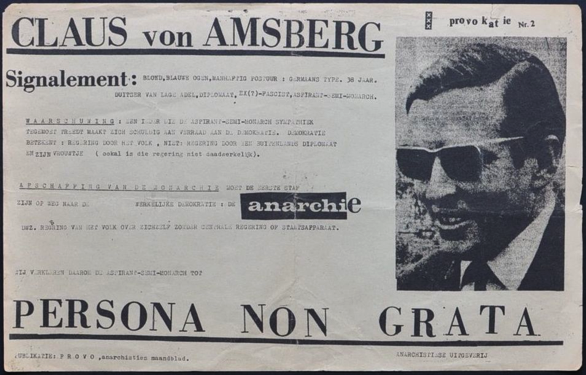 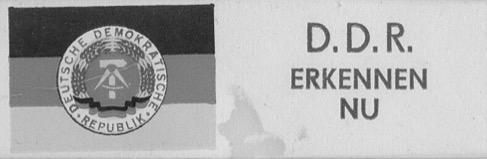 Schade, Deutschland…
Het trauma van ’74
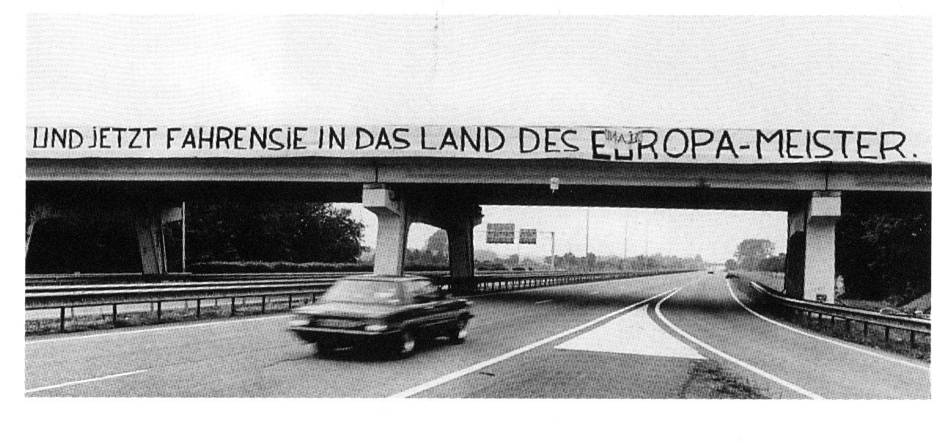 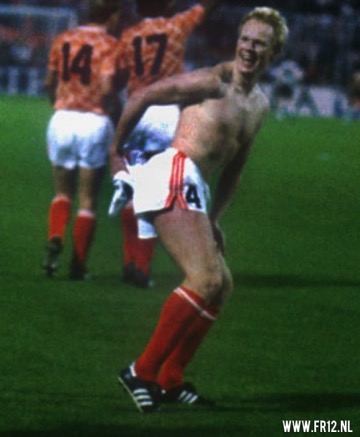 Nederlands-Duitse grens 1988
Ronald Koeman met een Duits shirt
Maar ook…
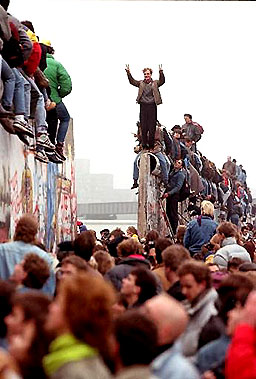 Opiniepeilingen:
1989/1990 (Intomart)
“Ik juich de hereniging van Duitsland toe”
	Datum		Voor	Tegen	
13 nov. 1989	60 %	18 %
febr. 1990	50 %	25 %
juli 1990		67 %	9 %
Grote steun en sympathie
Den Haag en de eenwording: officieus en officieel
Lubbers:
Bedenkingen:
Behoud van grenzen?
Regering:
Steun, mits Duitsland in:
NAVO
Europese Gemeenschap
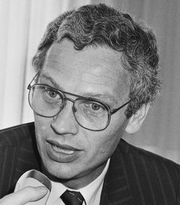 Min. BuZa
Hans van den Broek
Vijf structurele factoren
Geografie
Nauwe banden
Asymmetrie
Afstand vs. aanklamping
 Culturele nabijheid
Nadruk op verschillen 
Geschiedbeeld
Groot verleden, Calimero
Betrekkingen vs. beeldvorming
Lage besser als Stimmung
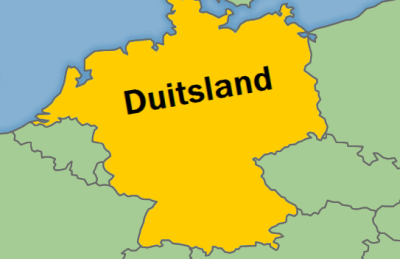 Begin jaren 1990:‘crisis’
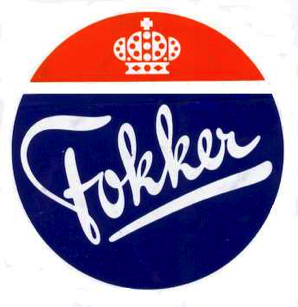 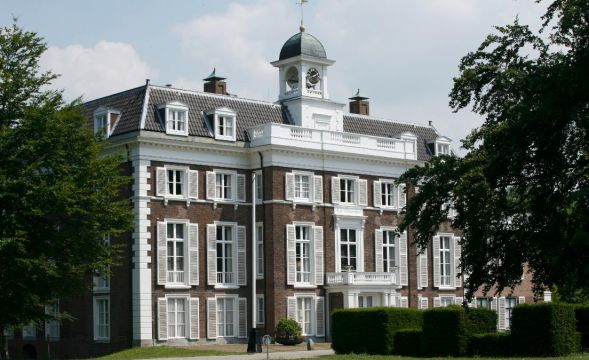 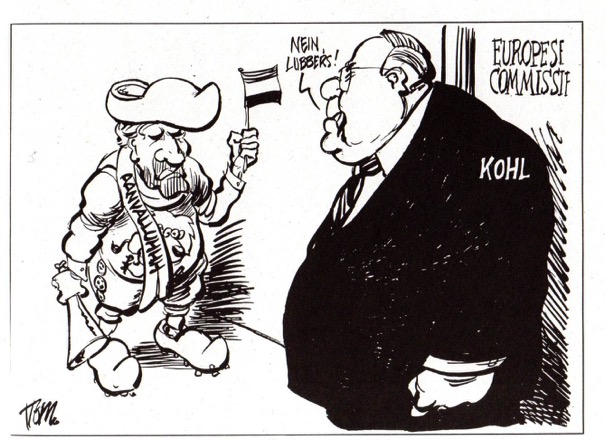 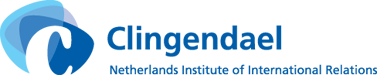 Duitse reactie
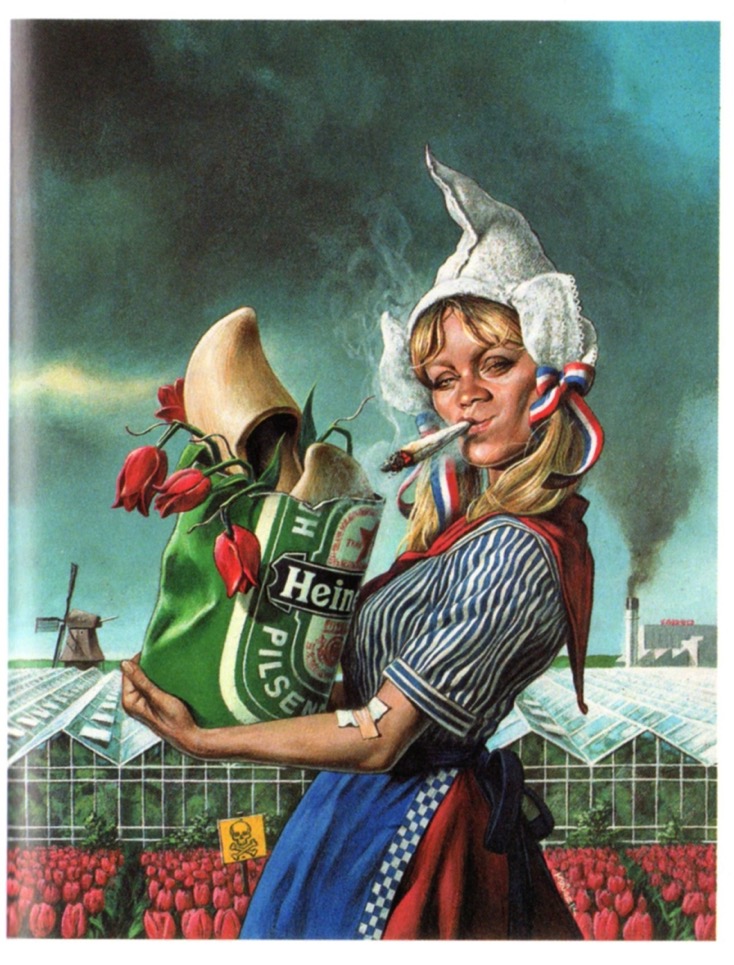 Der Spiegel, 1994:
“Frau Antje in den Wechseljahren”
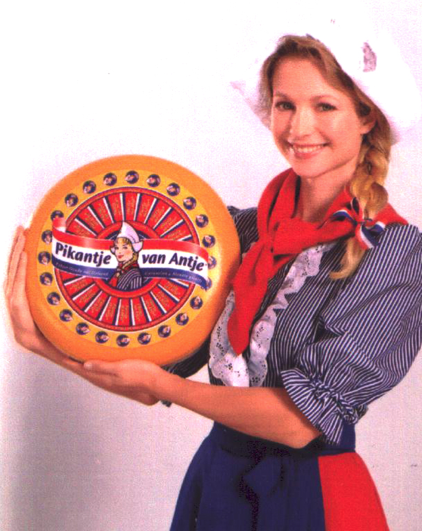 Onzekerheid over nieuwe ordening van Europa
Einde vertrouwde buitenlandse politiek:
Atlanticisme
Supranationaal Europa
Interne markt
Ambivalentie jegens Dld:
Dld zoekend beleid
(Econ.) integratie ex-DDR
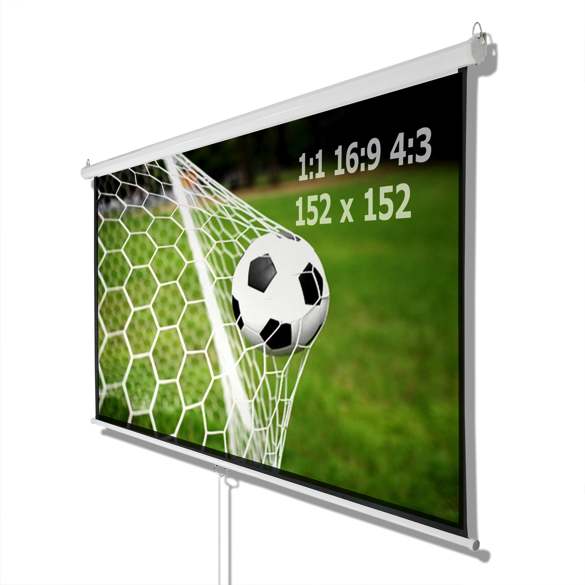 Nederland projecteerde toekomstvrees op Duitsland
Regering Kok I
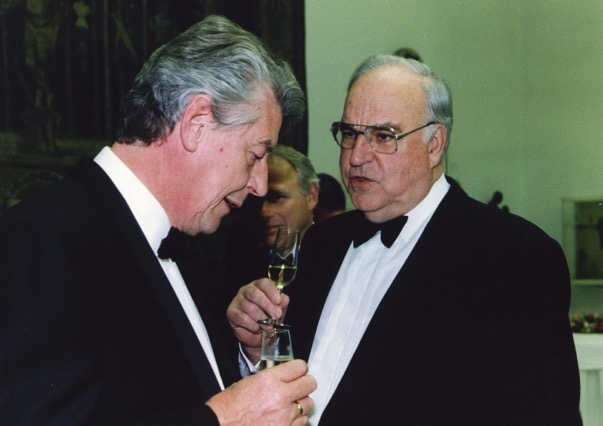 “Herijking” buitenlands beleid
Buurlandenbeleid:
“Duitsland als partner”
Kritiek op eigen verleden:
“Grijs verleden”
Koloniaal verleden
Srebrenica 1995
Wim Kok en
Helmut Kohl, 1995
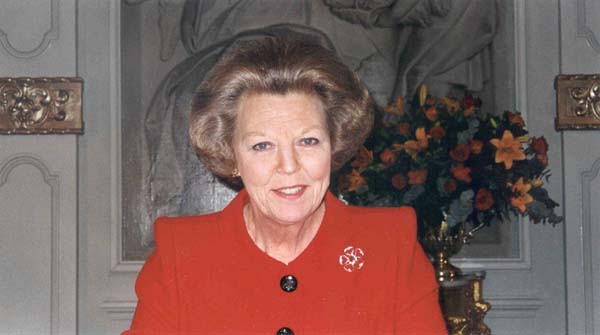 Toespraken Beatrix,1994, 1995
Campagne, drieledig
Bezoeken
Netwerken
Onderwijs
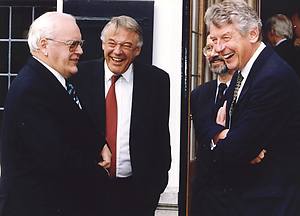 Bondspresident Roman Herzog,
Van Mierlo en Kok
Den Haag, 1995
1. Bezoeken
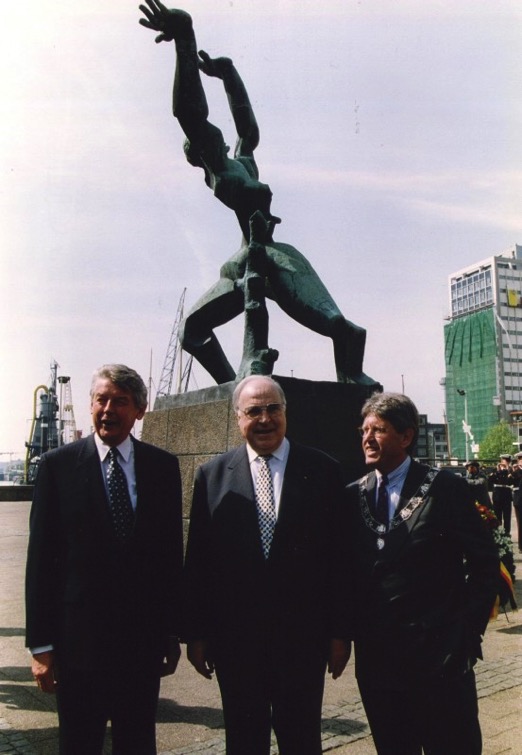 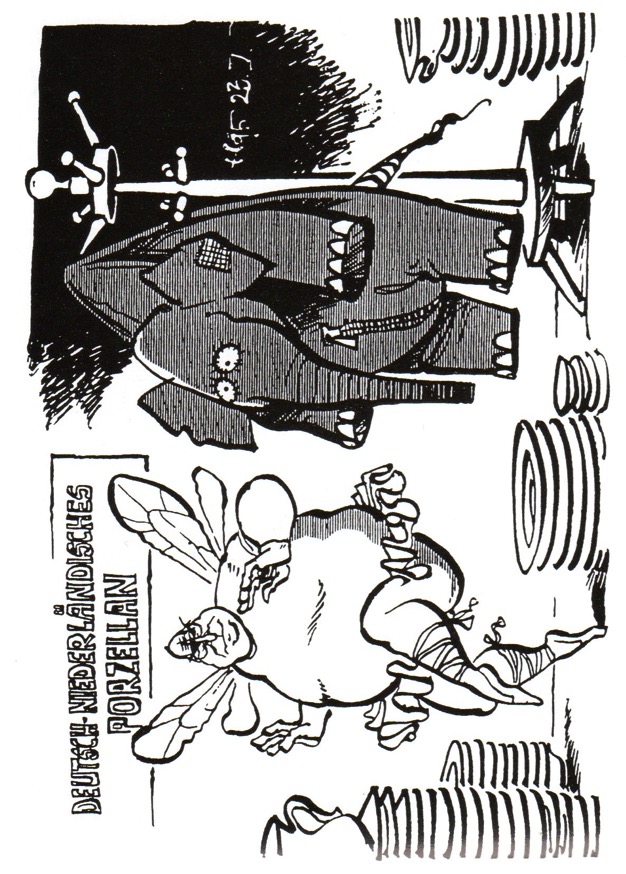 Kohl bij Zadkines
“Stad zonder hart”
Rotterdam
Kohl in Nederland, 1995
Knieval
Brandt, Warschau 1970
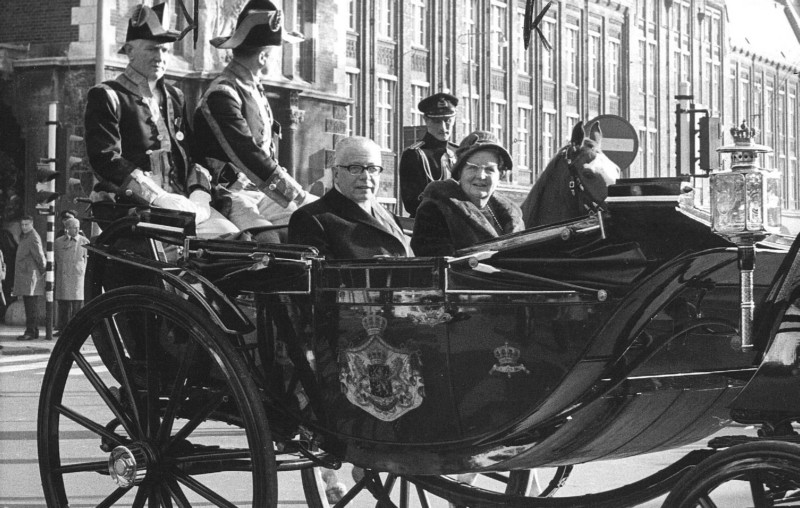 Heinemann, Amsterdam 1969
Lombok, Utrecht 1998
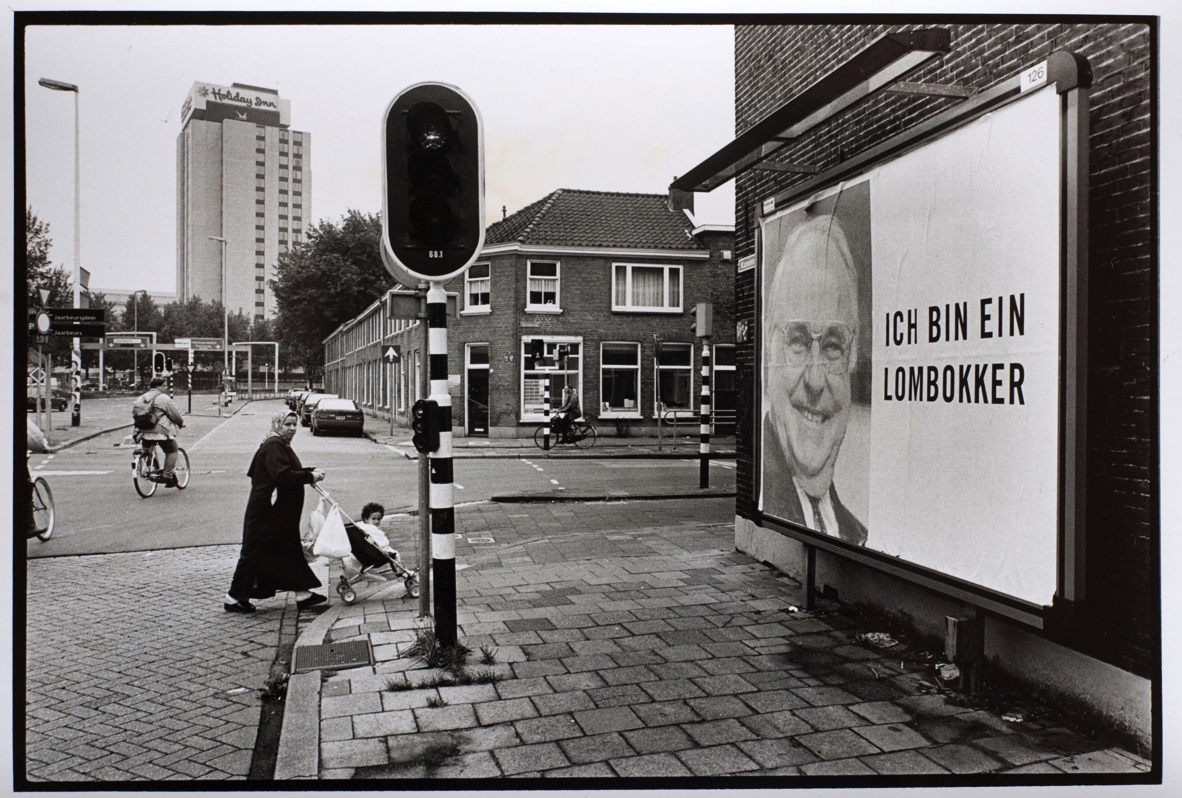 2. Netwerken
Nederlands-Duitse Conferentie
Journalistenstipendium Nederland-Duitsland
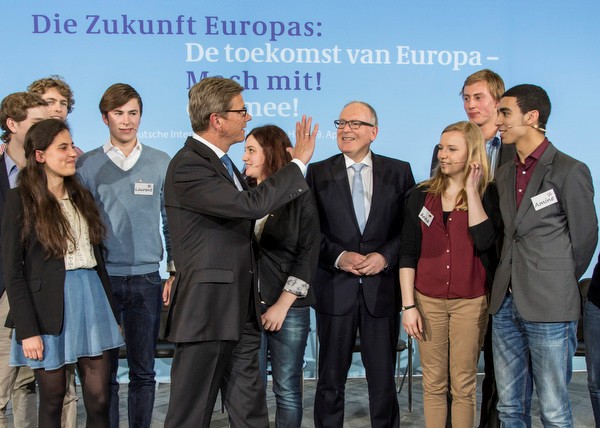 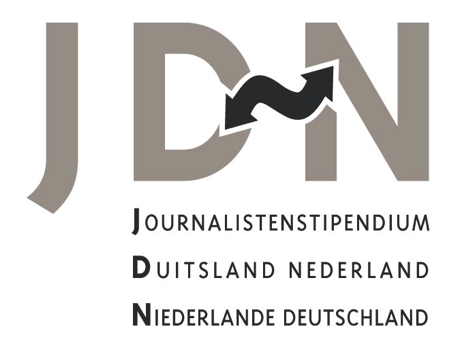 3. Onderwijs
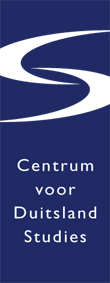 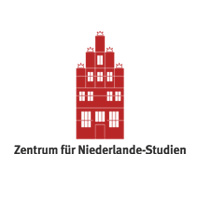 Vroege initiatieven:
O.a. in NRW
Stichtingen Duitse taal,
		Duitslandstudiën
Duitslandprogramma (DPHO)
O.a. Duitsland Instituut DIA
Kennisvermeerdering
Media en politiek
Zorgenkind Duitse taal
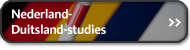 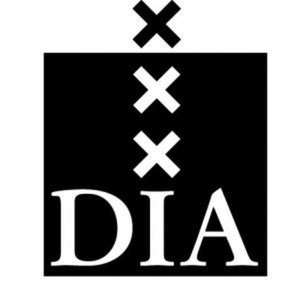 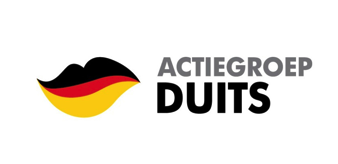 Nederlandbeeld in Duitsland
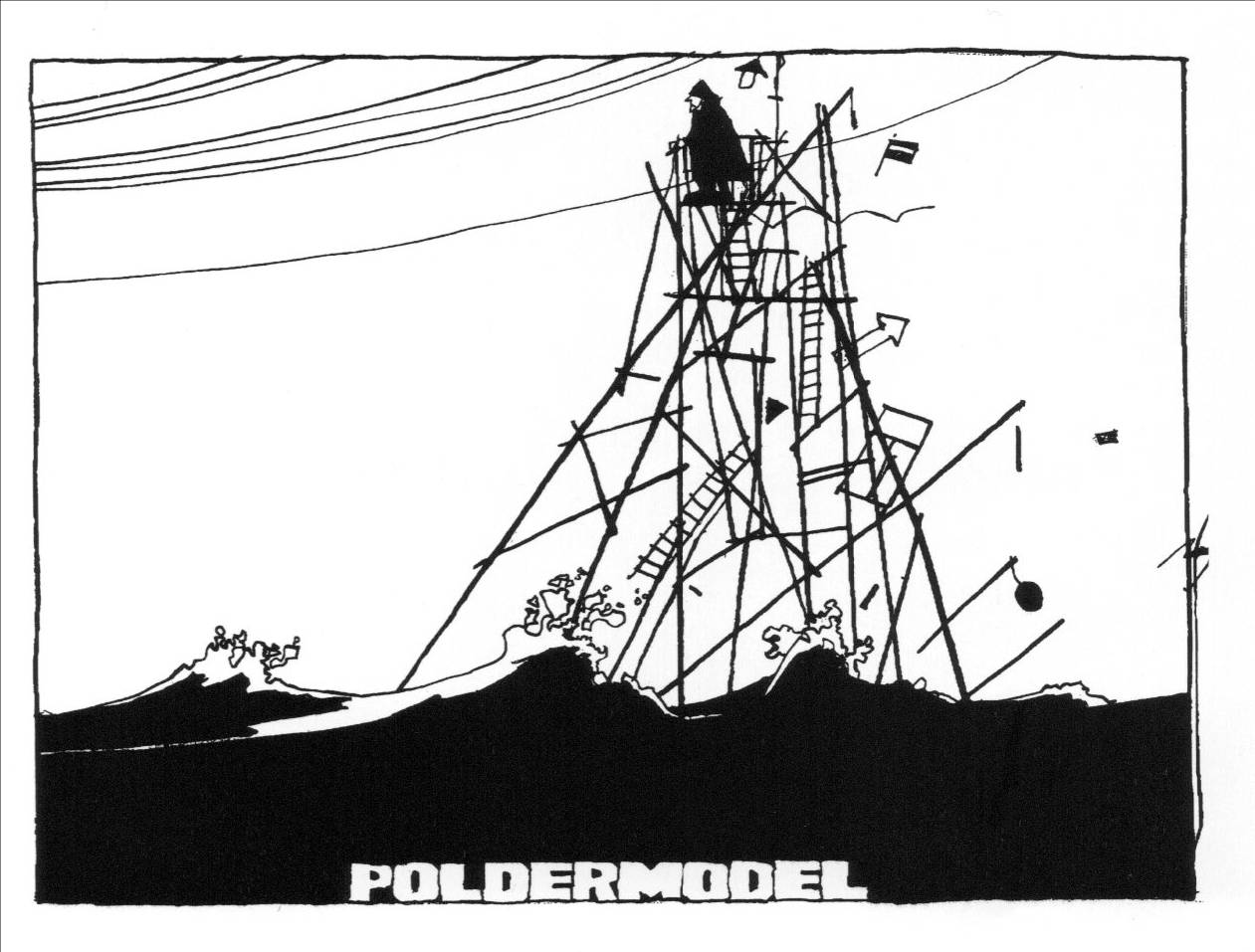 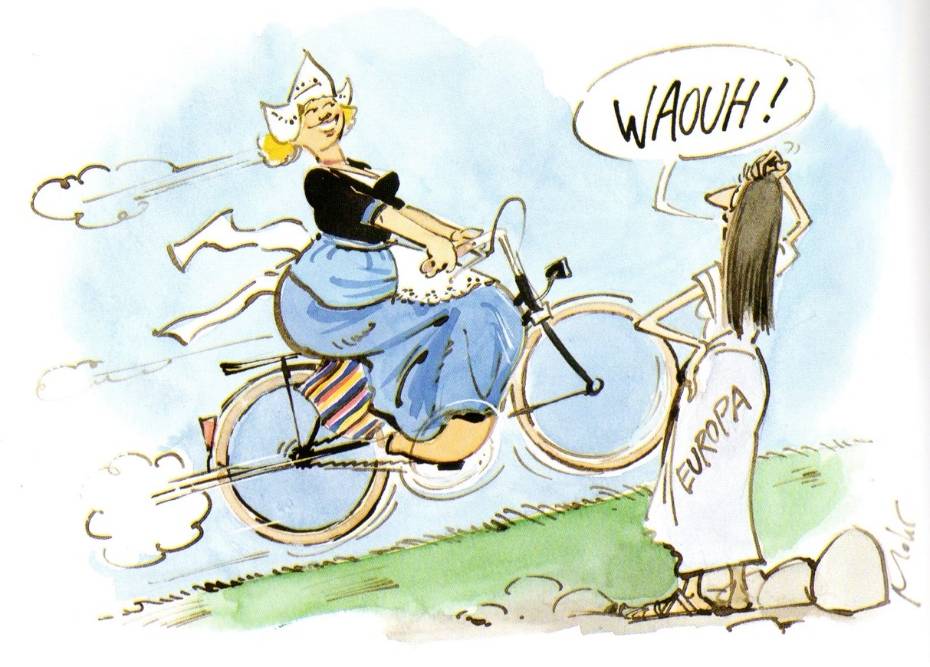 Nederland en Duitsland in Europa
Ministers Schäuble en Dijsselbloem
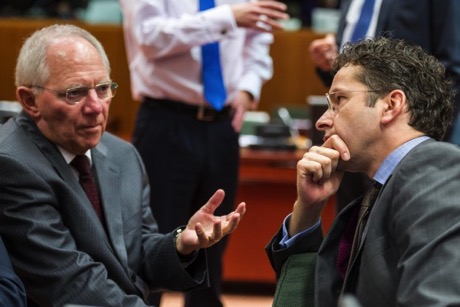 Afstemming, samenwerking:
Vb. Kleef 2013
Duitslandbeeld in NL:
Sinds 2000 (nog) positiever
Invloed EU-uitbreiding
Nederlandbeeld in D:
Positief, soms  twijfel
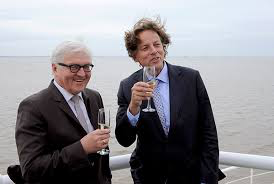 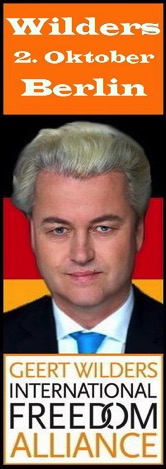 Ministers Koenders en Steinmeier
Grensoverschrijdende samenwerking (GROS)
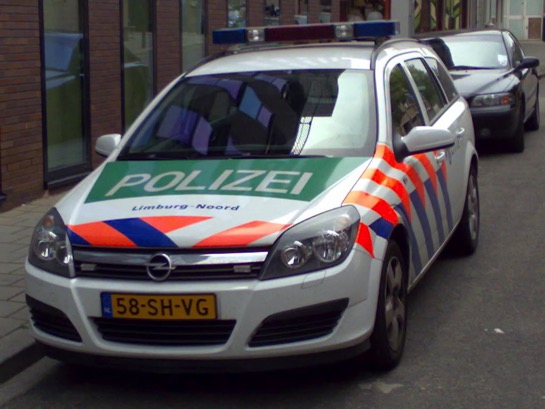 Sinds 2008:
Ook in NL meer strategische visie
Multilevel governance:
Reg.Bez. en provincies
Gemeenten, Kreise etc.
Erkenning Düss, DH, Bln
Uitdagingen van de grenzen opheffen
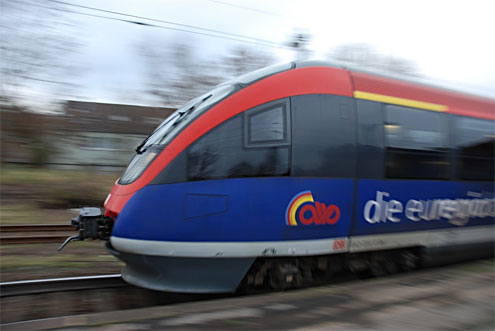 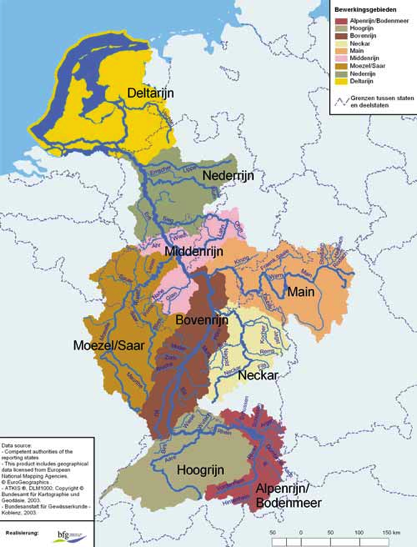 Slotsom en toekomst
Irritaties?
Europese ordening
Minder Duitslandbeeld
Maatregelen?
Campagne
Duurzaamheid?
Asymmetrisch nabuurschap
Europa  bilateraal
Multilevel (Grensregio)
“APK” (onderhoud)
Gaat het leven?
Burgerinitiatieven?
Grenzeloos debat?
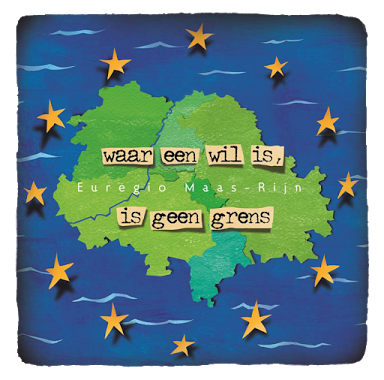 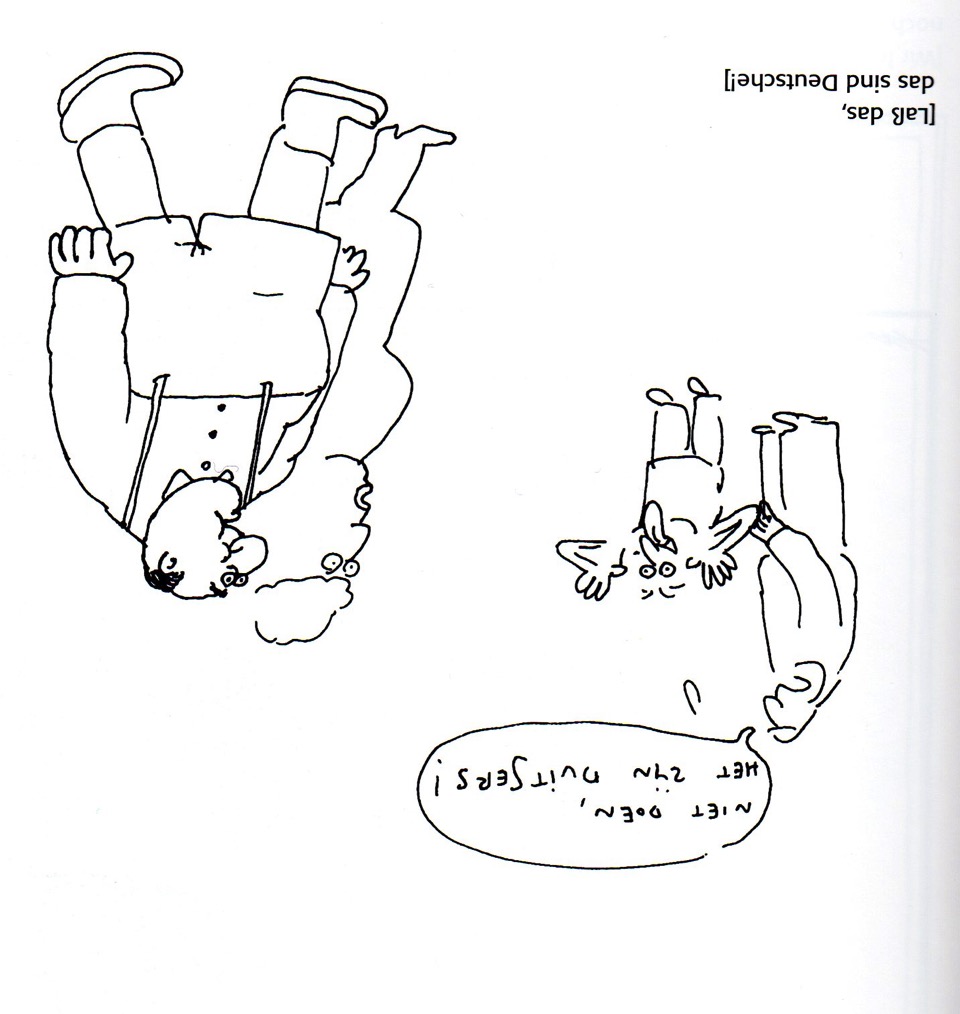 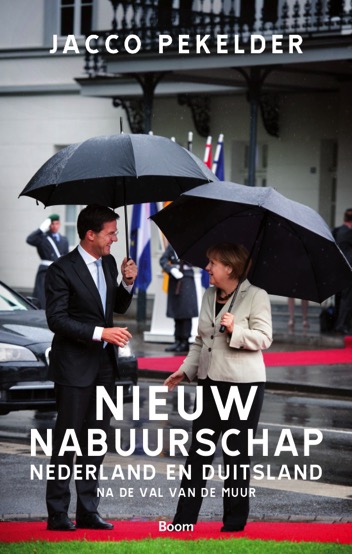 Dank voor uw aandacht…